Vida Saludable(Healthy Life)Unit 3continued
Vida Saludable
¿Qué se pone?

Write down what the people put on in each picture. Use the subject provided.
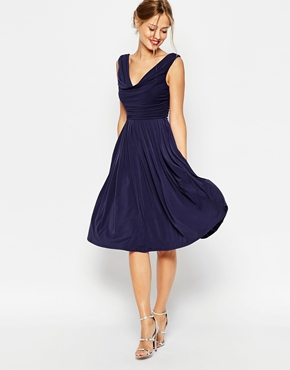 Tú
Tú te pones un vestido y zapatos.
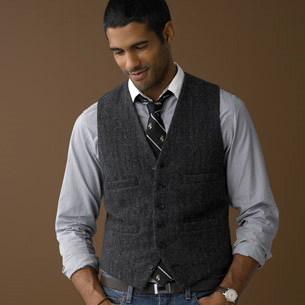 Él
Él se pone un chaleco, una camisa y una corbata.
Ellos
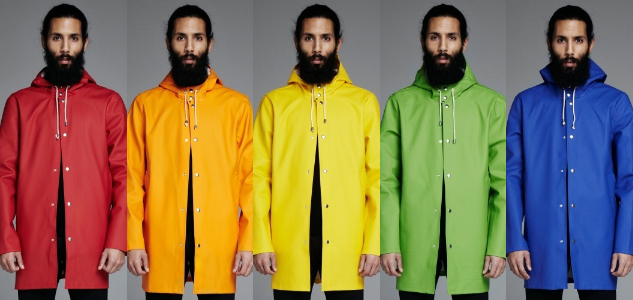 Ellos se ponen impermeables.
Nosotras
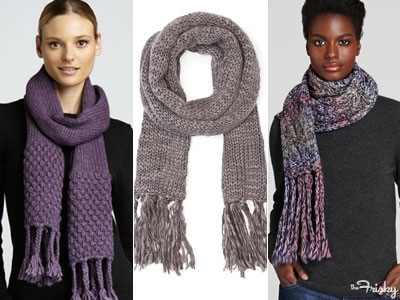 Nosotras nos ponemos bufandas y camisas.
Vosotros
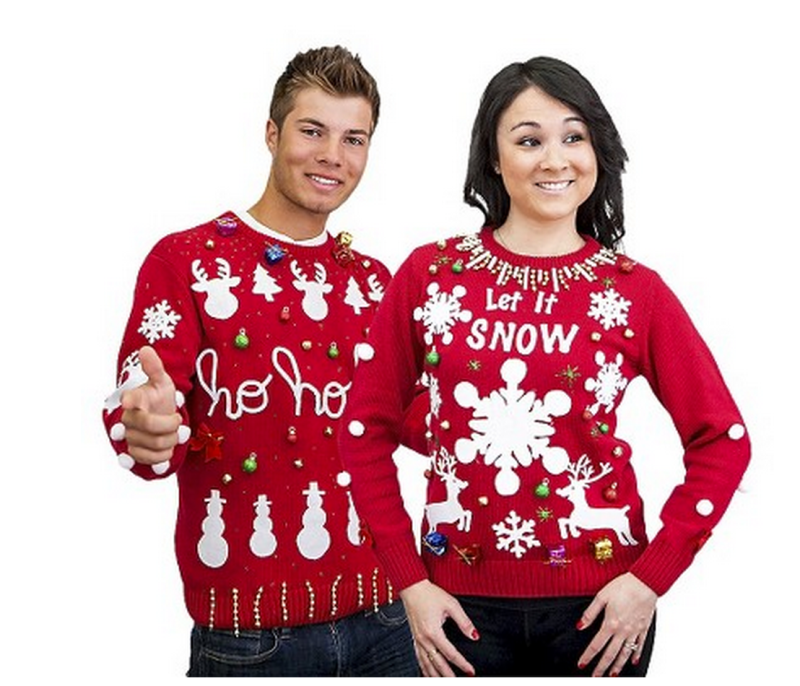 Vosotros os ponéis suéteres.
Ask three people the following questions (write down the answers:
¿Qué te pones cuando llueve?
¿Qué te pones cuando nieva?
¿Qué te pones para la escuela?